Spor etkinlikleri
Beyzbol antrenman programı /8 hafta
*Ortaokul seviyesinde (5-6-7-8. sınıflar)*
1. HAFTA
ANTRENMAN BAŞLAMADAN ÖNCE KABACA BEYZBOL HAKKINDA BİLGİ VERİLİR VE BİR KAÇ VİDEO İZLETİLİR.
ANTRENMANA GENEL ISINMA İLE BAŞLANIR. 
15 dk. Isınma koşusu
1 tur yürüyüş
Bilekten pas çalışması/20 dk.
Kısa mesafede paralel pas çalışması/15dk.
Kısa mesafede yerden pas çalışması/15dk.
Soğuma koşusu/5dk.
Germe/3dk.
2. HAFTA
EBELEMECE İLE ISNMAYA BAŞLANIR/10dk.

AÇMA VE GERME İLE ÖZELLİKLE OMUZLAR ISITILIR./5dk.

UZUN MESAFEDE PARALEL PAS ÇALIŞMASI YAPILIR./10dk.

UZUN MESAFEDE YÜKSEK PAS ÇALIŞMASI YAPILIR./10dk.

UZUN MESAFEDE YERDEN SEKTİRME PAS ÇALIŞMASI YAPILIR./10dk.

EĞİTSEL OYUN. 17m. UZAKLIĞA HEDEF KOYULUR VE ÇOCUKLAR TOP İLE BU HEDEFİ VURMAYA ÇALIŞIR.
NOT: HEDEFİ DAHA BÜYÜK KOYARSAK DAHA YERİNDE BİR KARAR OLACAK 
3. HAFTA
10 PAS İLE ISINMA./12dk.
1 TUR JOGGİNG/3dk.
SOPALARIN AĞIRLIK VE BOYLARININ ANLATILMASI. 
TUTUŞ VE DURUŞ POZİSYONLARININ ANLATILMASI VE YAPILMASI.
YANLIŞ POZİSYONLARIN DÜZELTİLMESİ.(1,2,3 TOPLAM 15dk.)
DURARAK VURUŞ ÇALIŞMASI./20dk. (VURUŞ SEHPASI VE PLASTİK TOPLAR İLE)
DİKEY HAREKETLİ TOPA VURUŞ VE ZAMANLAMA ÇALIŞMASI./20dk. BOL TEKRAR.
SOĞUMA./5dk.
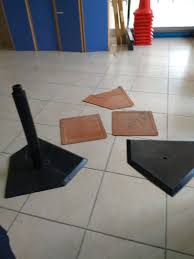 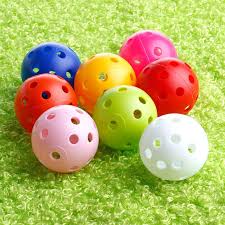 4. HAFTA
GENEL ISINMA- KOŞU/10dk.


VURUŞ TEKNİĞİ.(SOPAYI SAVURMA, AYAK VE BEL HAREKETİ, ADIMLA VURUŞ TEKNİĞİ.)/15dk.


GERÇEK TOPLAR İLE DİKEY HAREKETLİ TOPA VURUŞ ÇALIŞMASI/15dk.


KARŞIDAN GELEN TOPA VURUŞ./25dk. (BOL TEKRAR)

9 TAŞ OYUNU OYNAMA


SOĞUMA/5dk.
5. HAFTA
KÖŞE KAPMACA İLE ISINMA/10dk.

20-30 m’LİK KOŞULAR. (örn; 20 m depar, 20 m jog)/10 TEKRAR

KALE KAPMA ÇALIŞMASI./10dk.

KALEYE KAYMA ÇALIŞMASI./10dk.

KALEDEN ÇIKIŞ ÇALIŞMALARI./10dk.

AÇILDIĞIN KALEYE GERİ DÖNME./10dk.

SOĞUMA/10dK.
6. HAFTA
ISINMA KOŞUSU/10dk.

 OYNADIĞI BÖLGEYE GÖRE POZİSYON ALMA./15dk.

ELEME ÇEŞİTLERİNİ ÇALIŞMA./35dk.
HAVADA YAKALAYARAK ELEME
KALEYE BASARAK ELEME
DOKUNARAK ELEME 
ARADA KISTIRMA

EBELEMECE  OYUNU/5dk.

SOĞUMA/5dk.
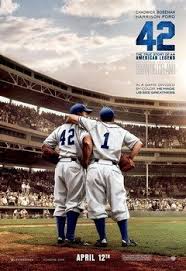 7. HAFTA
BEYZBOL KONULU FİLM İZLEME.

ISINMA KOŞUSU./10dk.

ZORUNLU VE İSTEMLİ KOŞULAR./10dk.

+1’E TOP ATMA./15dk.

1-3,2-3 TAKTİK ÇALIŞMASI./20dk.

SOĞUMA./5dk.
8. HAFTA
PASLAŞARAK ADAM YAKALAMA İLE ISINMA./15dk.

KOL VE OMUZLAR İÇİN EKSTRA ISINMA, AÇMA-GERME/5dk.

PİTCHER ATIŞI İLE HEDEFE TOP ATMA./20dk.

MAÇ.
MAÇ
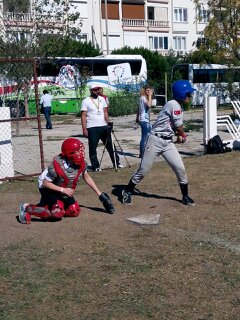 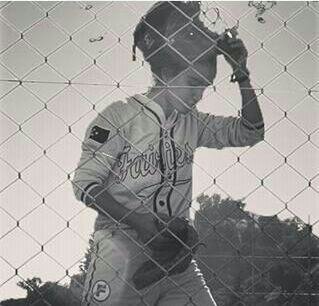 DERYA YILDIRIM/ 18170084
SON